TOÁN
CÁC SỐ ĐẾN 100
Chủ đề6
Bài 21
SỐ CÓ HAI CHỮ SỐ
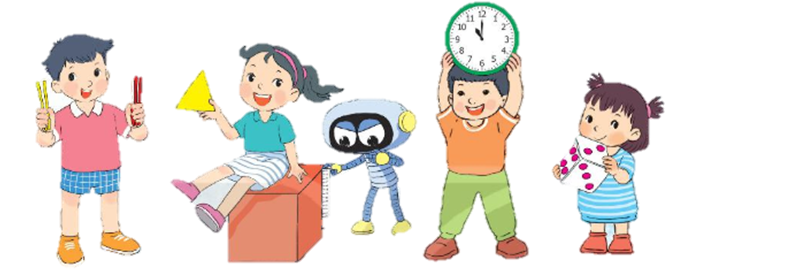 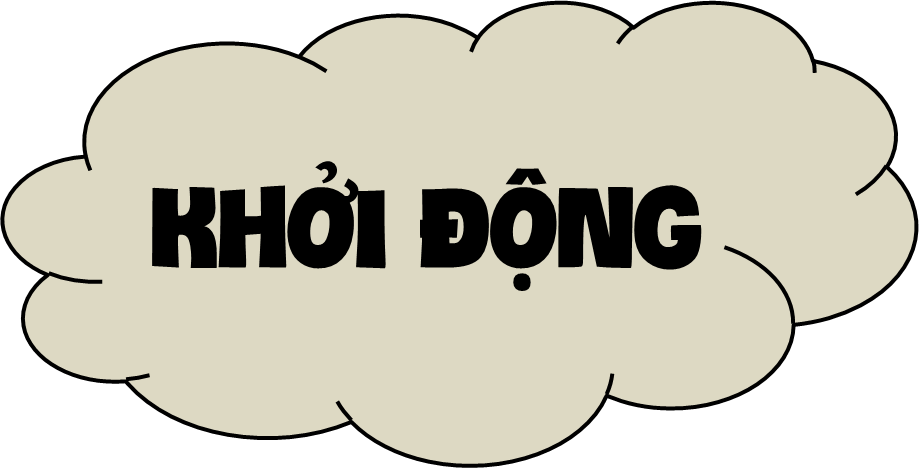 Đâu là số trong chục?
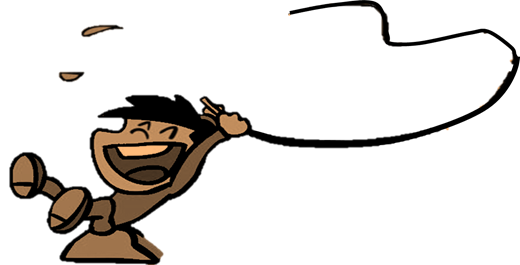 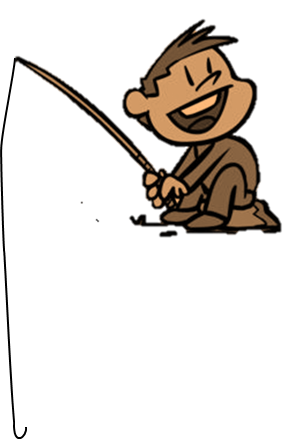 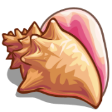 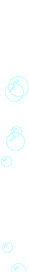 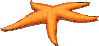 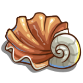 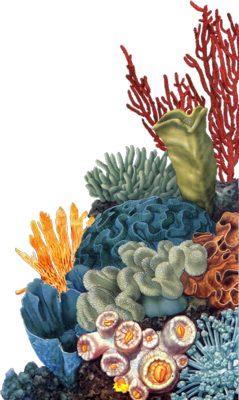 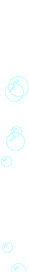 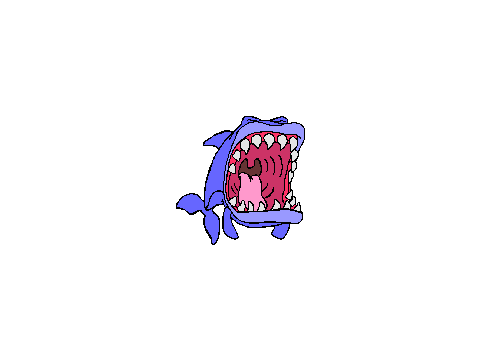 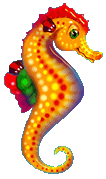 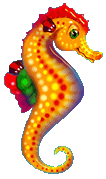 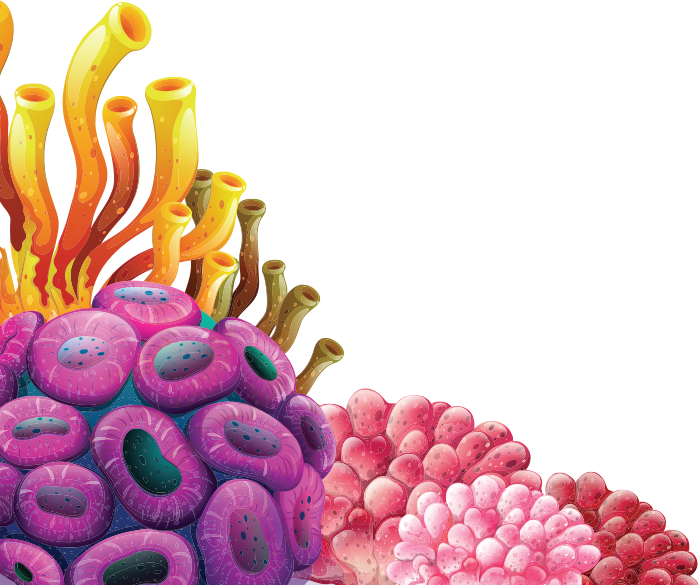 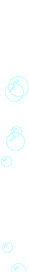 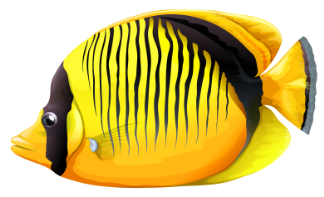 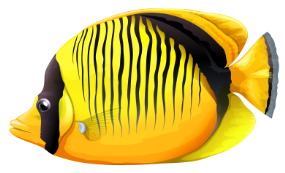 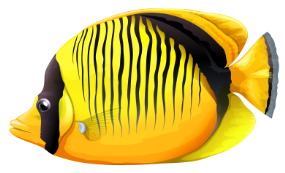 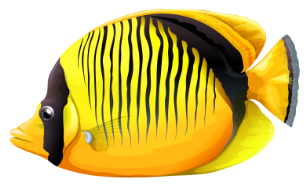 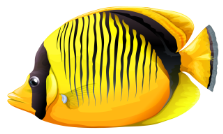 20
12
44
9
20
Đâu là số trong chục?
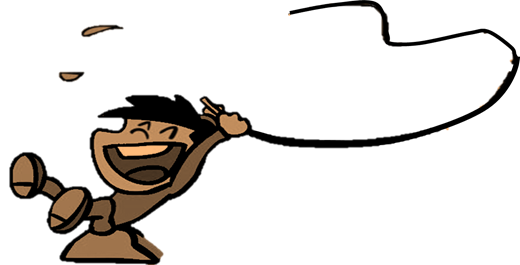 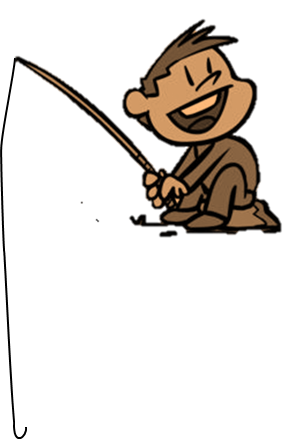 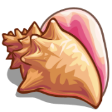 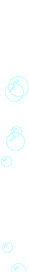 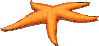 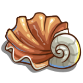 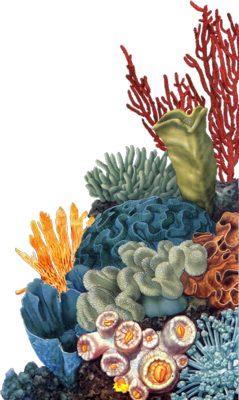 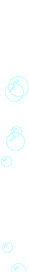 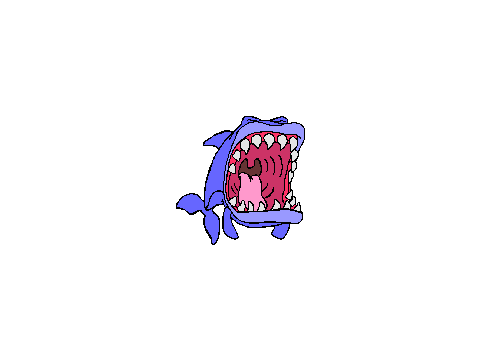 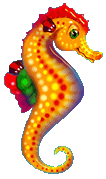 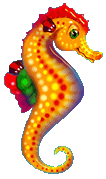 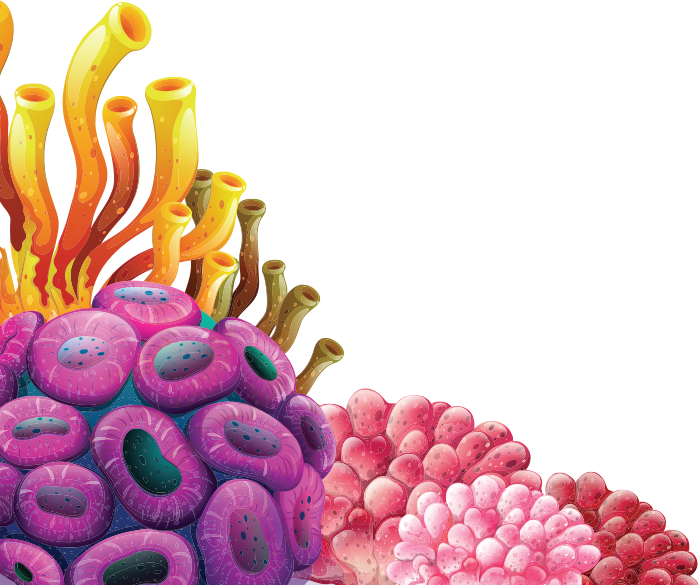 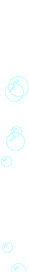 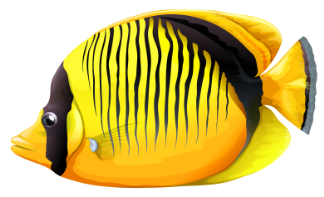 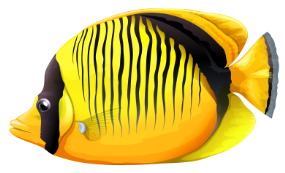 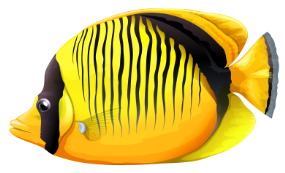 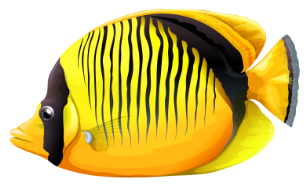 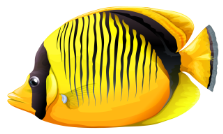 90
88
99
9
90
Đâu là số trong chục?
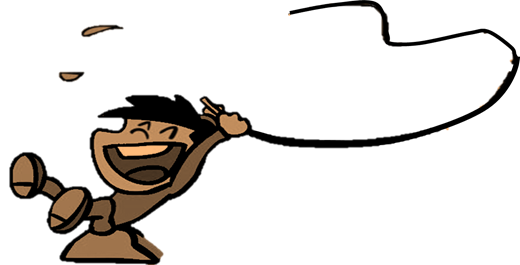 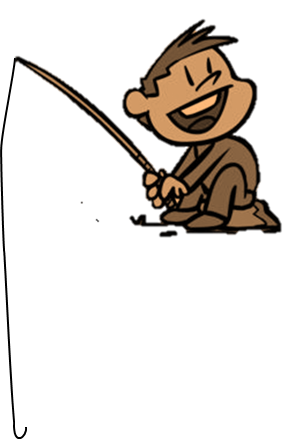 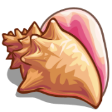 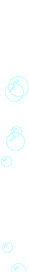 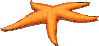 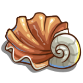 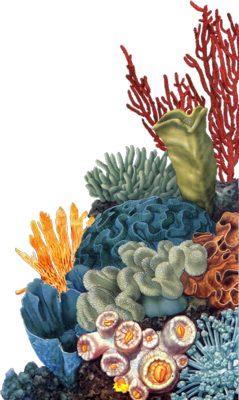 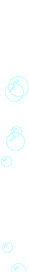 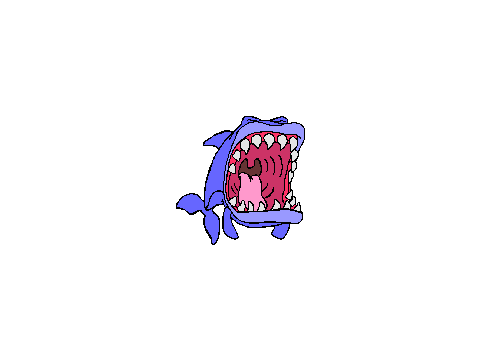 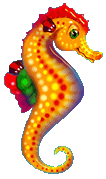 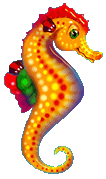 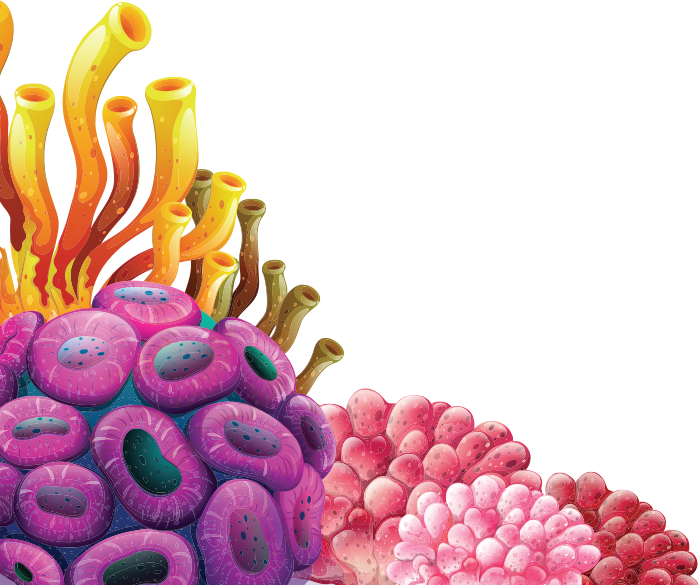 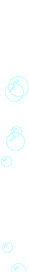 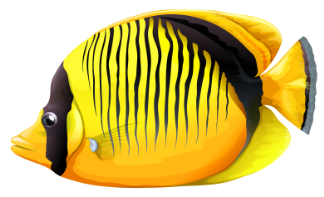 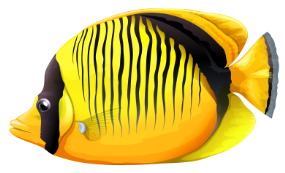 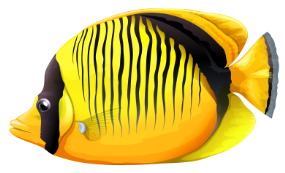 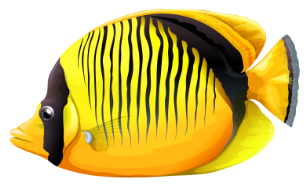 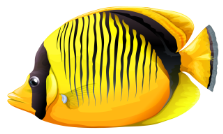 70
77
17
92
70
Đâu là số tròn chục bé nhất?
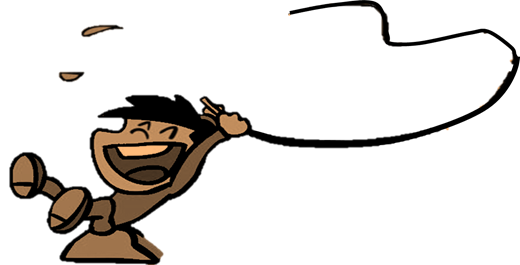 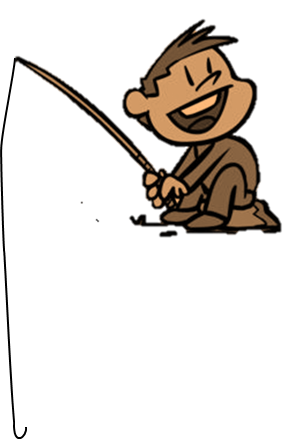 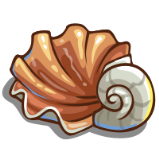 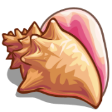 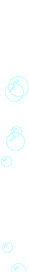 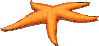 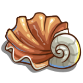 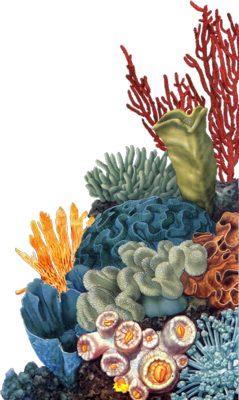 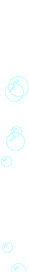 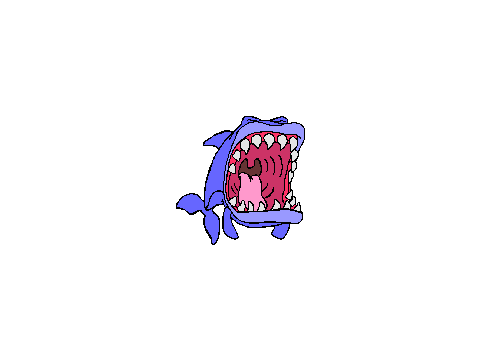 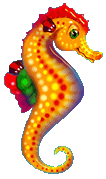 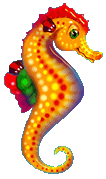 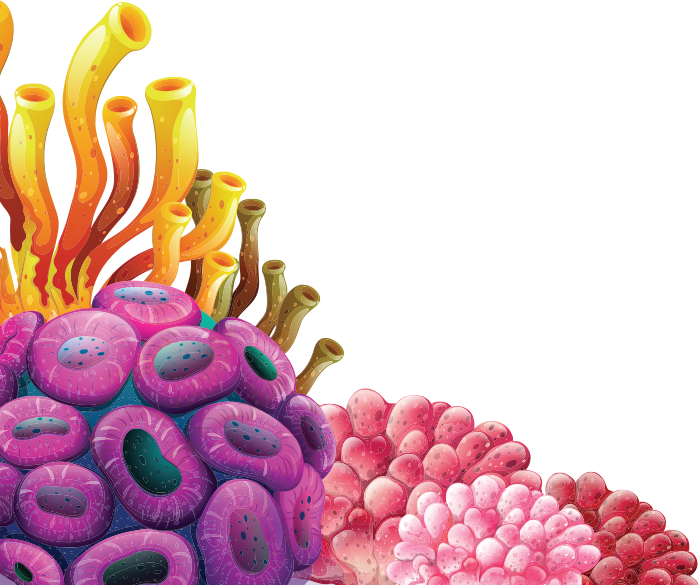 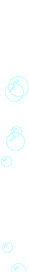 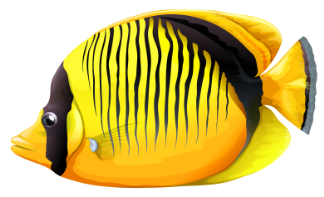 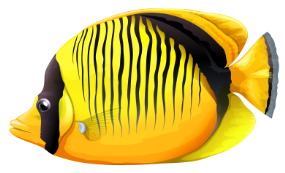 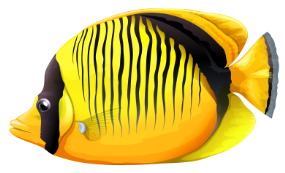 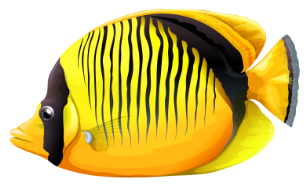 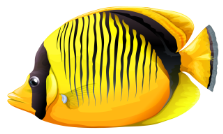 10
90
1
20
10
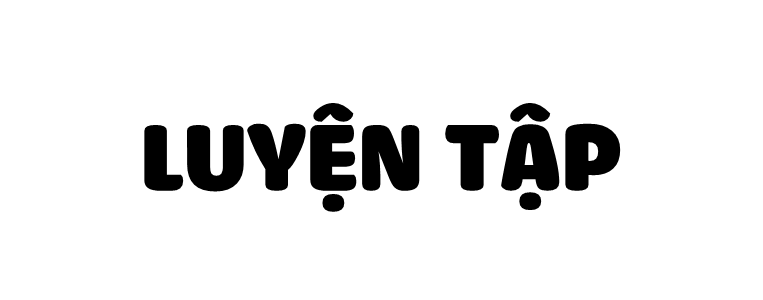 SGK/12
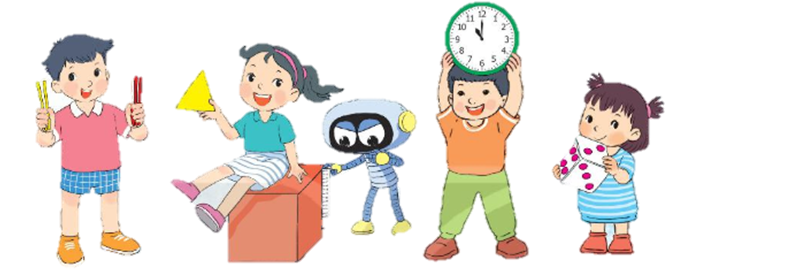 LUYỆN TẬP
Thầy cô cần full bộ giáo án, vui lòng lh facebook: https://www.facebook.com/nhilinh.phan/Link nhóm chia sẻ tài liệu: https://www.facebook.com/groups/443096903751589/Sđt zalo: 0916604268
Nếu chưa biết chơi, mn cứ ib mình nhé